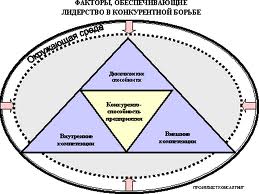 Стратегический менеджмент как основа антикризисного управления
Апарату С.В. 924-Н
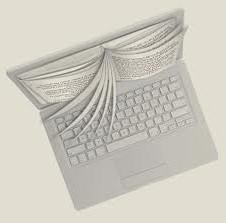 План:
Цели и принципы стратегического менеджмента

Система стратегического менеджмента
Цели и принципы стратегического менеджмента
   
   Функции стратегического менеджмента должны целенаправленно реализовывать руководители для достижения конкурентоспособной стратегии предприятия. Дальше эта стратегия должна осуществляться в рамках инновационного, производственного и других видов функционального менеджмента. Стратегический менеджмент является началом борьбы за конкурентоспособность организации, началом его реформирования. По объему работ, времени, стоимости и пространству стратегический менеджмент составляет около 1% суммарных показателей реформирования.
Основными целями реформирования предприятия являются:
- обеспечение соблюдения законодательства, требований всех видов права( административного, налогового, трудового, гражданского, конкурентного, экологического, международного);
- разработка системы управления, максимально учитывающий экономические законы функционирования рынка, законы организации и окружающей среды, подходы, принципы и современные методы принятия управленческого решения;
- повышение конкурентоспособности организации и товаров путем осуществления реформирования на основе концепций стратегического маркетинга, стратегического, инновационного, финансового, производственного и других видов менеджмента;
- повышение эффективности и устойчивости функционирования организации;
- защита прав акционеров;
- обеспечение всех заинтересованных лиц достоверной информацией о финансово-экономическом положении предприятия.
Наиболее существенными принципами реформирования организаций могут быть следующие:
Государственная поддержка путем обеспечения эффективности и стабильности законодательной базы реформирования и функционирования предприятия;
Повышение научного уровня работ по реформированию;
Ориентация реформирования на международную (глобальную) интеграцию на основе перехода на международные стандарты по бухгалтерскому учету и финансовой отчетности, систем управления качеством и сертификации продукции;
Стремление увеличить уставный капитал организации;
Льготное кредитование программ реформирования организаций;
Применение программно-целевых методов стратегического планирования, разработка комплексной программы  реформирования организации;
7.  Постоянное обучение персонала современным принципам и методам управления;
8.  Повышение ответственности руководителей за обоснованность, эффективность и конкурентоспособность стратегических решений;
9.  Совершенствование системы информационного обеспечения организации рыночными параметрами;
10.  Передача объектов социально-культурного и жилищно-комплексного назначения в ведение органов местного самоуправления;
11.  Снижение (со временем- полная ликвидация) доли бартера в расчетах организации.
Направления реформирования организации определяются структурой комплексной программы. К ним относятся:
совершенствование системы менеджмента организации;
совершенствование связей организации с внешней средой;
Разработка системы управления качеством продукции и ее сервиса на конкретном рынке;
Организационно-техническое и социальное развитие организации;
программа управления персоналом;
формирование (развитие) логики организационной системы;
подпрограмма реструктуризации финансовых инструментов (ценных бумаг, активов, пассивов);
совершенствование информационного обеспечения системы управления предприятием.
Система стратегического менеджмента
Главной целью стратегического менеджмента является разработка нормативов конкурентоспособности товаров и в целом не уступающих достижениям главных конкурентов в период выхода с новым товаром на рынок. Высокая конкурентоспособность товаров предприятия на внешних и внутренних рынках обеспечивает хорошую прибыль и средства для развития.
Система фирменного менеджмента охватывает всю управленческую деятельность фирмы. Во времени систему менеджмента можно разделить на 2 части: 
Формирование стратегии фирмы; 
2. Оперативное управление реализацией стратегии фирмы.
В системе стратегического менеджмента повышается роль целевой подсистемы, повышается роль методического, информационного и правового обеспечения системы, т.к. эти проблемы необходимо прогнозировать и решать на длительную перспективу.
К компонентам внешней среды системы стратегического менеджмента, влияющим на эффективность и устойчивость ее функционирования, относятся макросреда, инфраструктура региона, микросреда фирмы.
К компонентам входа системы относятся законодательные акты, нормативно-методические документы по различным вопросам разработки стратегического управленческого решения: информация, необходимые ресурсы для разработки, стратегии фирмы и контроля за ее реализацией.
К компонентам обратной связи системы стратегического менеджмента относятся новые требования потребителей, новая информация в связи с достижениями НТП.
Результатом стратегического менеджмента будет стратегия фирмы на определенный период в форме комплексного стратегического плана фирмы. Стратегических планов по отдельным разделам и программа реализации стратегических планов.
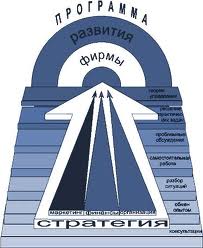